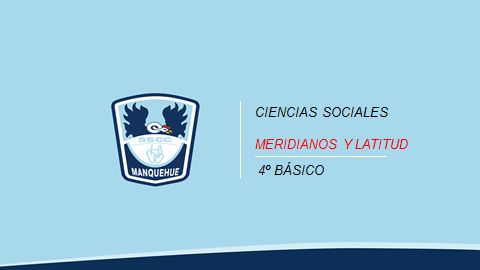 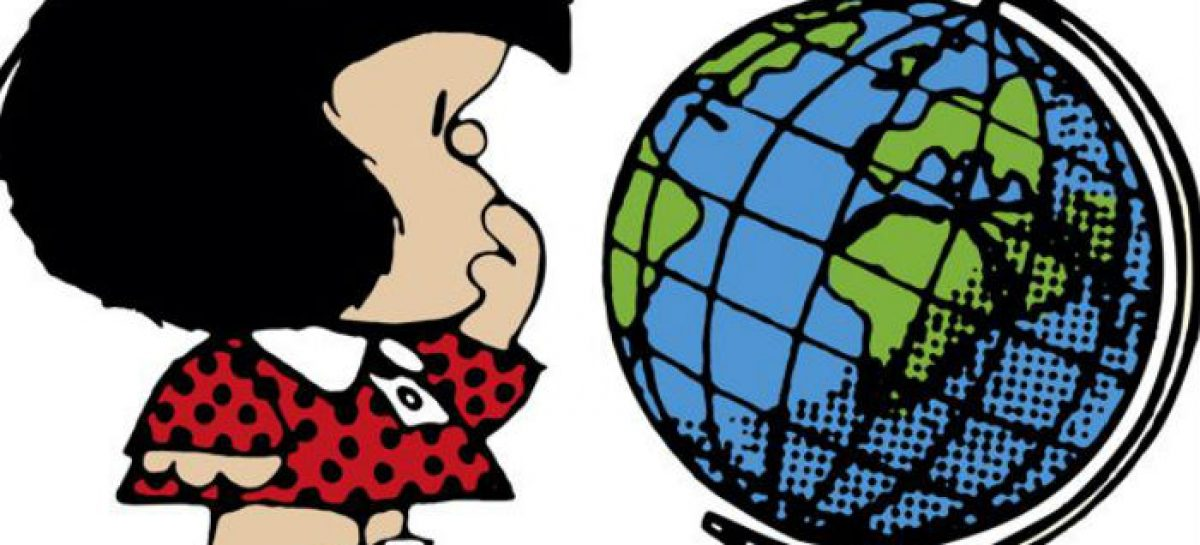 Objetivo de la clase:
Reconocer longitudes en un planisferio, utilizando meridianos como referencia  reconociendo la importancia para la ubicación espacial en nuestro planeta. 

Habilidad de la asignatura:
Ubicación espacial
RECORDEMOS: En la guía anterior hablamos de los paralelos y meridianos y aprendimos un concepto nuevo, la Latitud y para eso te invitamos a ver un video que queremos  lo recuerdes, para eso ingresa nuevamente al siguiente link (solo hasta el minuto 5:39), puedes ir registrando en tu cuaderno o en las hojas que hayas destinado para nuestra asignatura, lo que te parezca más interesante para poder compartirlo una vez que nos encontremos.
https://www.youtube.com/watch?v=MmgsSD1am9w
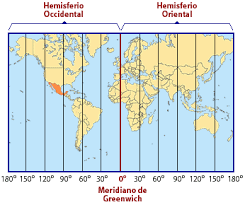 MERIDIANOS Y LONGITUD
Ahora que ya conociste los paralelos y la latitud, conoceremos otro concepto importante para ubicar lugares en el planeta: la LONGITUD.

La longitud te permite saber si un punto de la superficie terrestre está hacia el este o hacia el oeste, teniendo como referencia el meridiano principal que es el de Greenwich.

La longitud puede ser este u oeste dependiendo del hemisferio en que se encuentre el lugar que quiero ubicar. Si se encuentra justo en el meridiano de Greenwich  su longitud será de 0º.

La mayor longitud que se puede tener en cada hemisferio es de 180º.
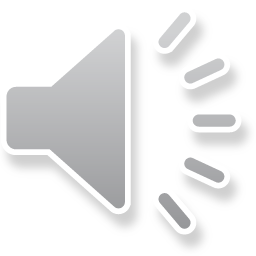 Vamos a ejercitar:1.Marca de color azul el meridiano de Greenwich.2.Escribe en tu cuaderno o en una hoja que deberás guardar, qué continentes quedan en el hemisferio este u oriental y cuáles en el hemisferio oeste u occidental.3. ¿Qué continentes tiene el meridiano 130º este  (márcalo con verde)y qué continentes  tiene  el meridiano 80º oeste (márcalo con morado)
ASIA
AMÉRICA DEL NORTE
EUROPA
AMÉRICA DEL SUR
ÁFRICA
OCEANÍA
ANTÁRTICA
4. OBSERVA EL PLANISFERIO DE LA LÁMINA ANTERIOR Y RESPONDE EN TU CUADERNO:a. ¿Qué continentes poseen territorios en las longitudes este y oeste?b. ¿Entre qué meridianos se encuentra Chile?c. ¿Cuál es la importancia del meridiano de Greenwich para conocerla longitud de un punto o lugar del planeta?d. ¿Qué significa que un continente tenga territorio en dos longitudes?, ¿Qué evidencia que observo en el planisferio me hace decir eso?
DATO CURIOSO 
dos palabras que les ayudarán a no confundir los conceptos aprendidos
PALA-MELON
Los Meridianos miden la Longitud
Los Paralelos miden la Latitud
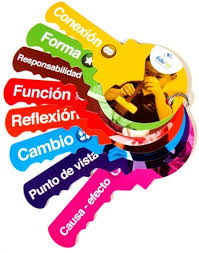 Para cerrar la clase te invitamos a que usando la llave de la conexión puedas responder:
¿Qué es algo nuevo o diferente que me surge de esta clase?
¿Con qué otra cosa que conozco podría hacer una conexión?
¿Cómo podría yo explicarle lo aprendido a una compañera o compañero?
Te invitamos a que respondas en tu cuaderno o en las hojas de la asignatura para poder compartir nuestro pensamiento cuando nos volvamos a ver.Para terminar en un Yo con Yo responde:¿Por qué será importante para las personas que conozcamos la longitud de los lugares? Explica dando 2 fundamentos :